Newton Fire Station #10
Site Plan Review
8 May 2013

Jeff Shaw, AIA
Principal-in-charge
Feasibility Study Recap:
Study Goals:


The study was limited to the existing facilities: HQ, Station 3 & Wires Division (Newton Centre), Station 10 (Oak Hill). 
Determine suitability of each Existing Station for modern firefighting needs
Review Code compliance
Study the Space Needs for each facility over the next 20 years
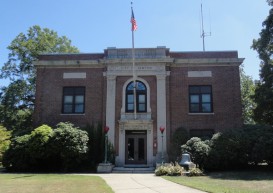 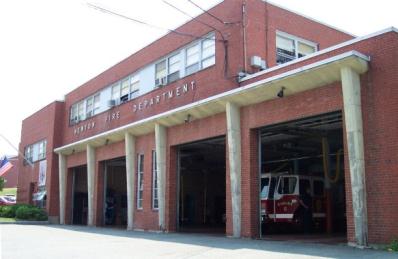 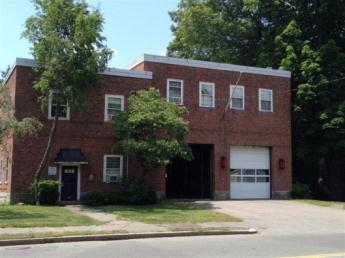 Station 10
Station 3 & Wires Division
Headquarters
Feasibility Study Recap:
Recommendations


Due to the significant costs incurred to renovate, replace all three buildings.  
Relocate Wires Division to Station 10 property due to large lot size and use compatibility
Construct Station 10 first, then construct Wires Building behind
Construct a combined facility for Station 3 & HQ in phased operation
Fire Station Phase 1:
Fire Station #10 Space Needs

	 Current	Needed
Personnel		
 Captain/Lieutenant	4 (1/shift)	4 (1/shift)
 Firefighters	12 (3/shift)	12 (3/shift)

 Parking, Public	0	1
 Parking, Staff	20+	8
		(incl. shift change)	

 Front Line Apparatus	1	1
 Reserve Apparatus	1	1
		(ladder or engine)
Fire Station Phase 1:
Wire Division Space Needs

	 Current	Needed
Personnel		
 Superintendent (at HQ)	1	1
 Staff	3	4

 Parking, Public	0	0
 Parking, Staff	3	4	

 Vehicles Under Cover	1	5
 Vehicles Outside	4	0
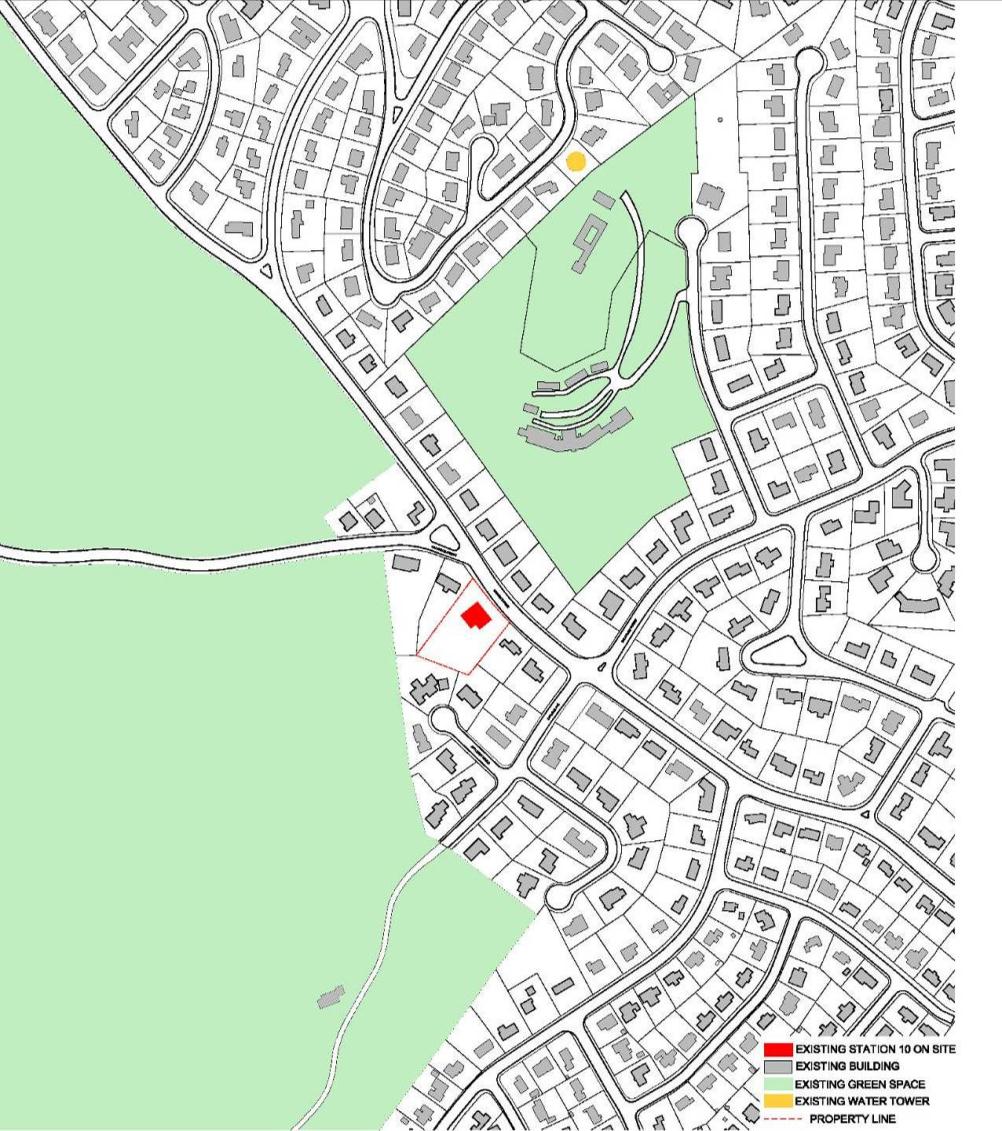 Oak Hill Neighborhood
NORTH
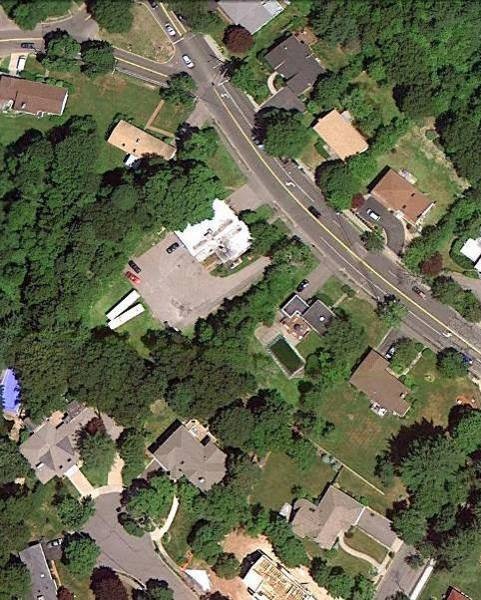 Existing Site
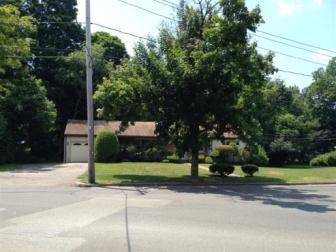 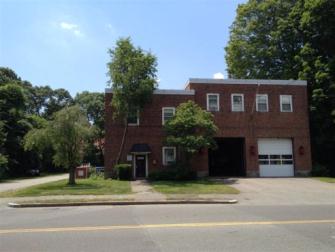 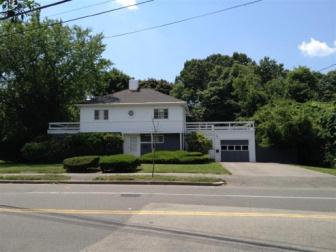 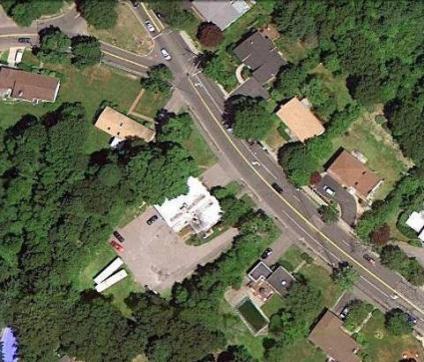 Dedham Street - West
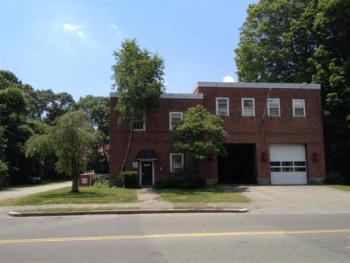 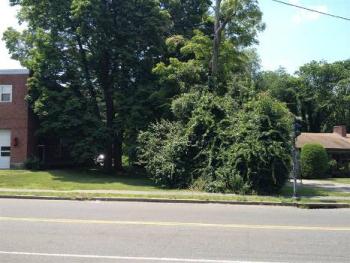 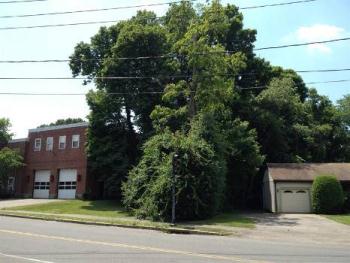 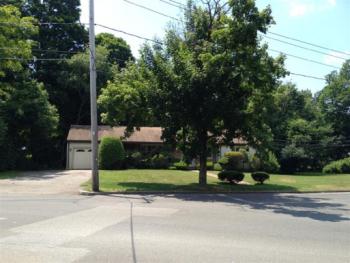 Dedham Street - East
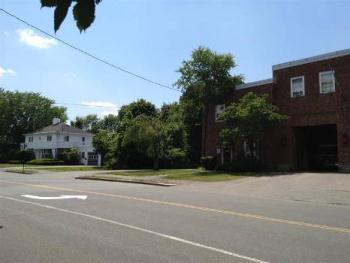 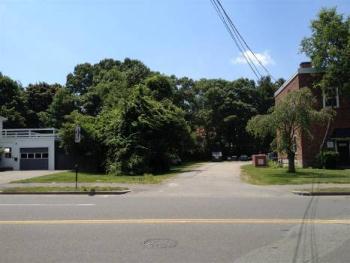 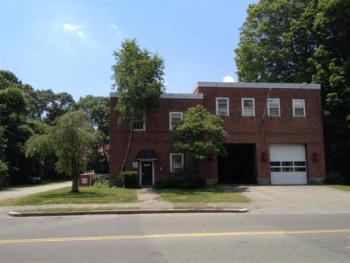 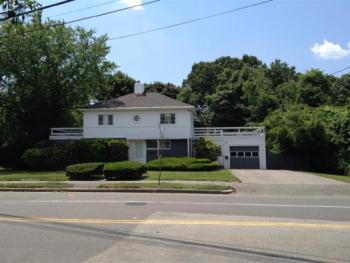 Back Property Line
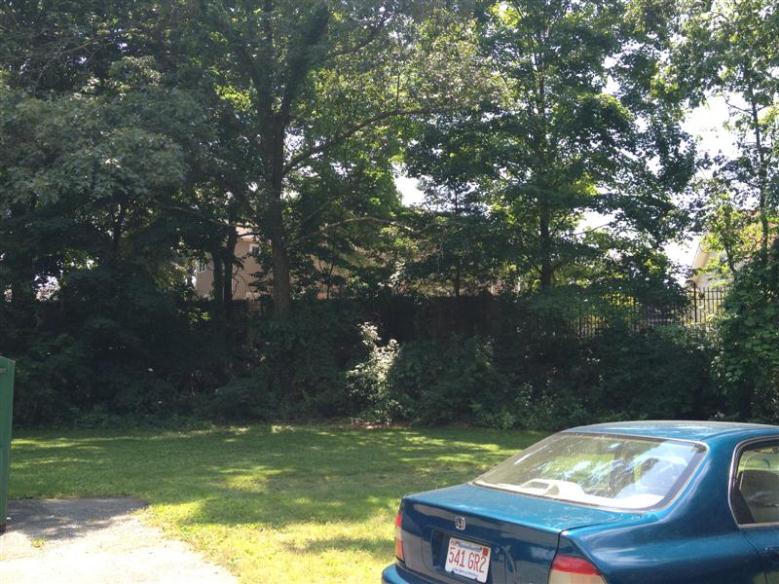 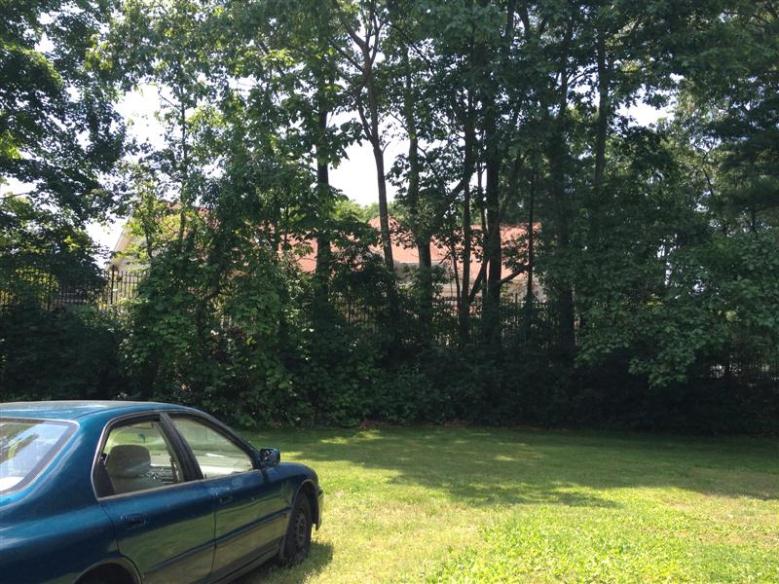 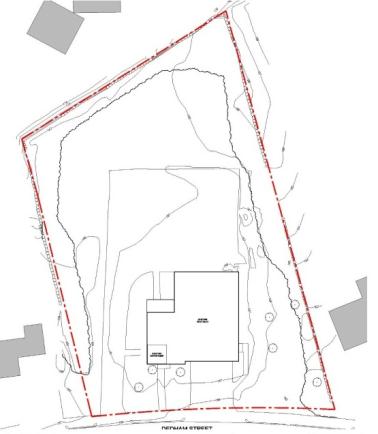 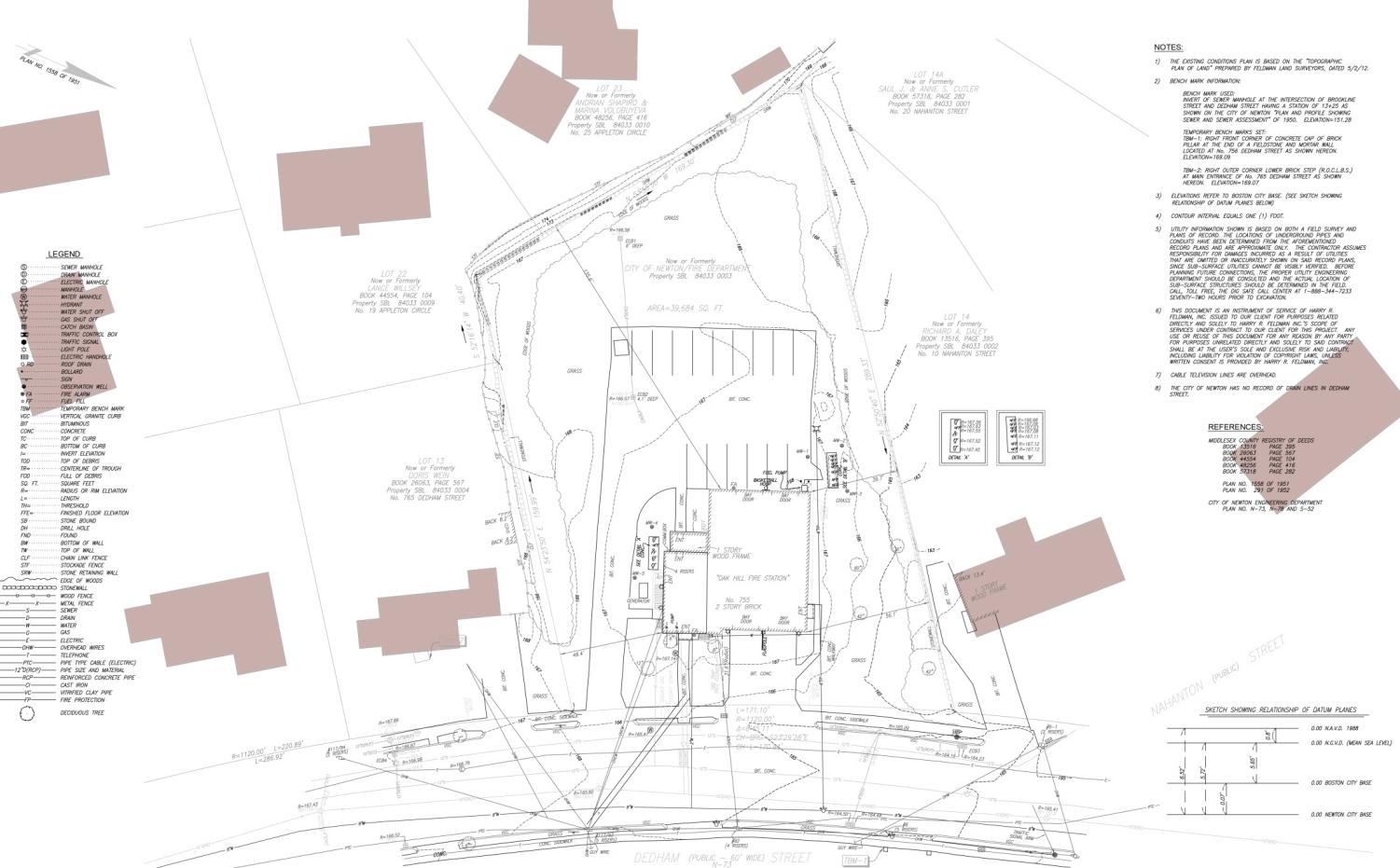 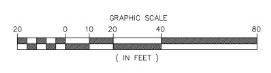 NORTH
STATION 10 
EXISTING CONDITIONS
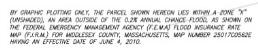 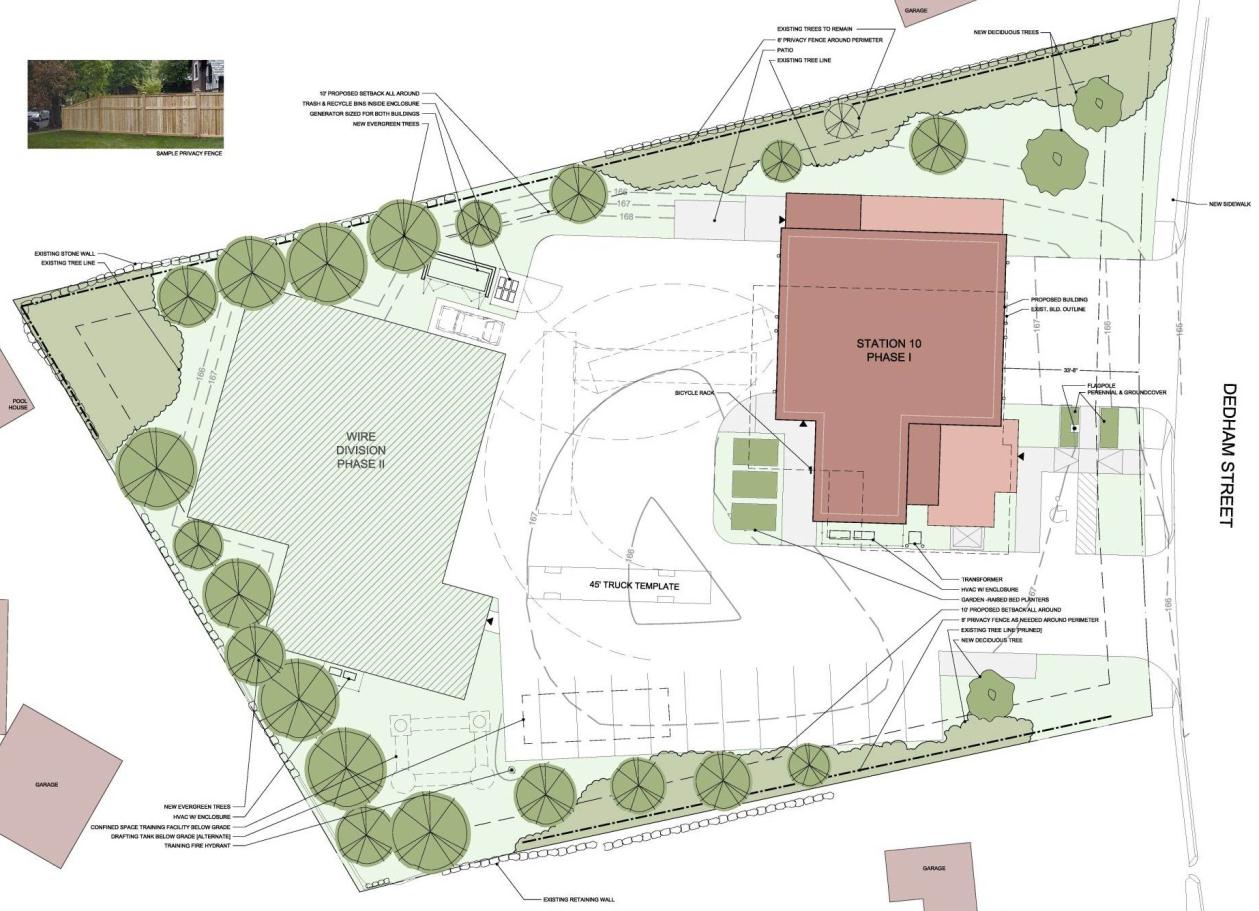 NORTH
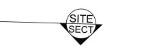 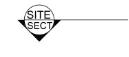 STATION 10 
Approved Proposal 
DRC 10/18/2012
SITE PLAN
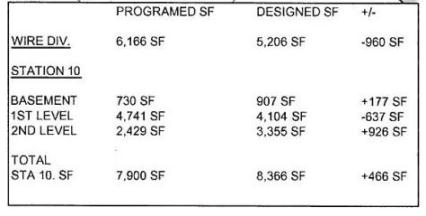 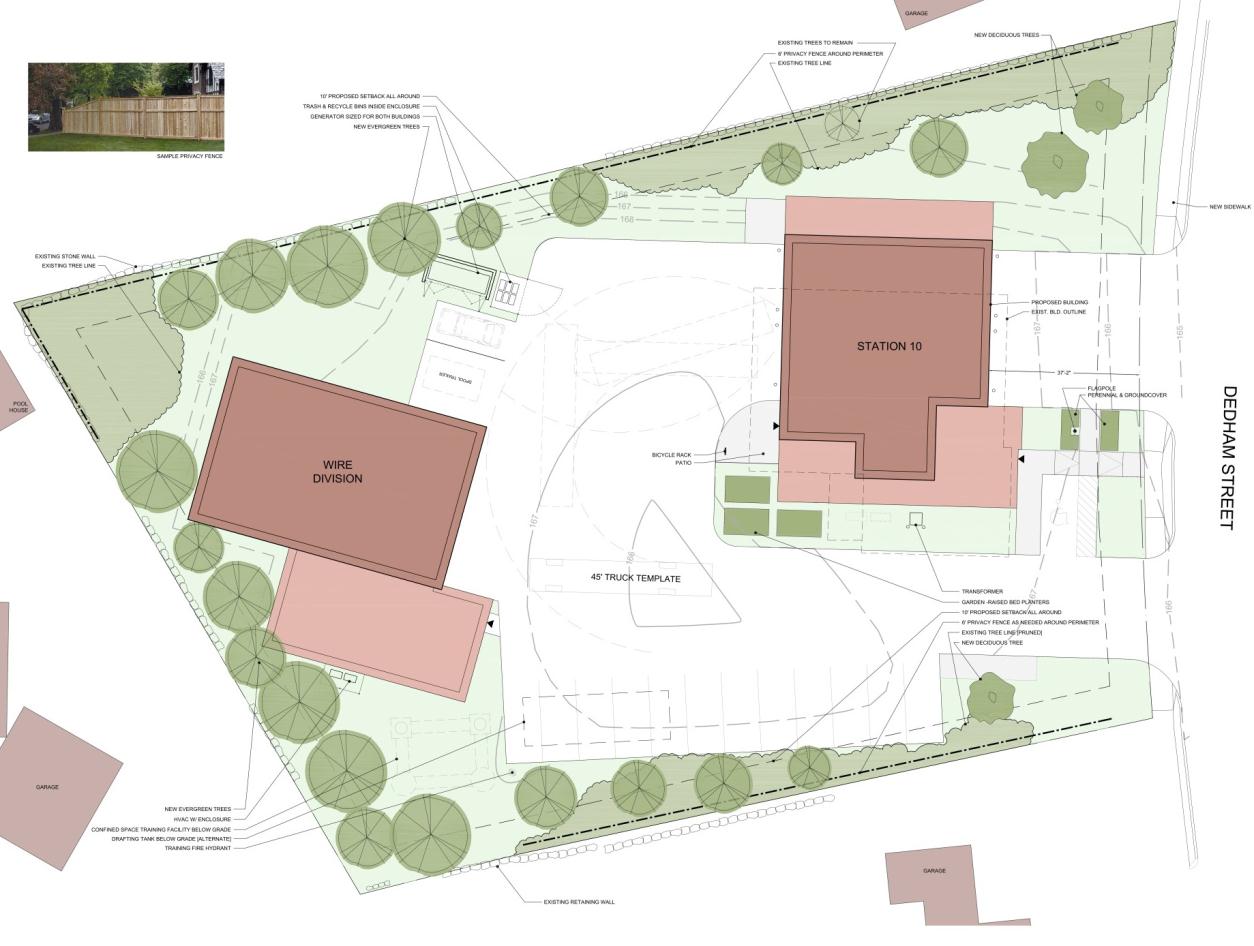 NORTH
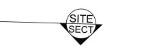 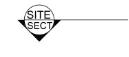 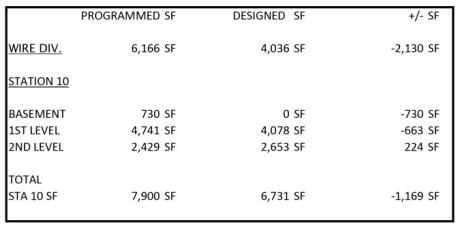 STATION 10
Revised Proposal 
SITE PLAN
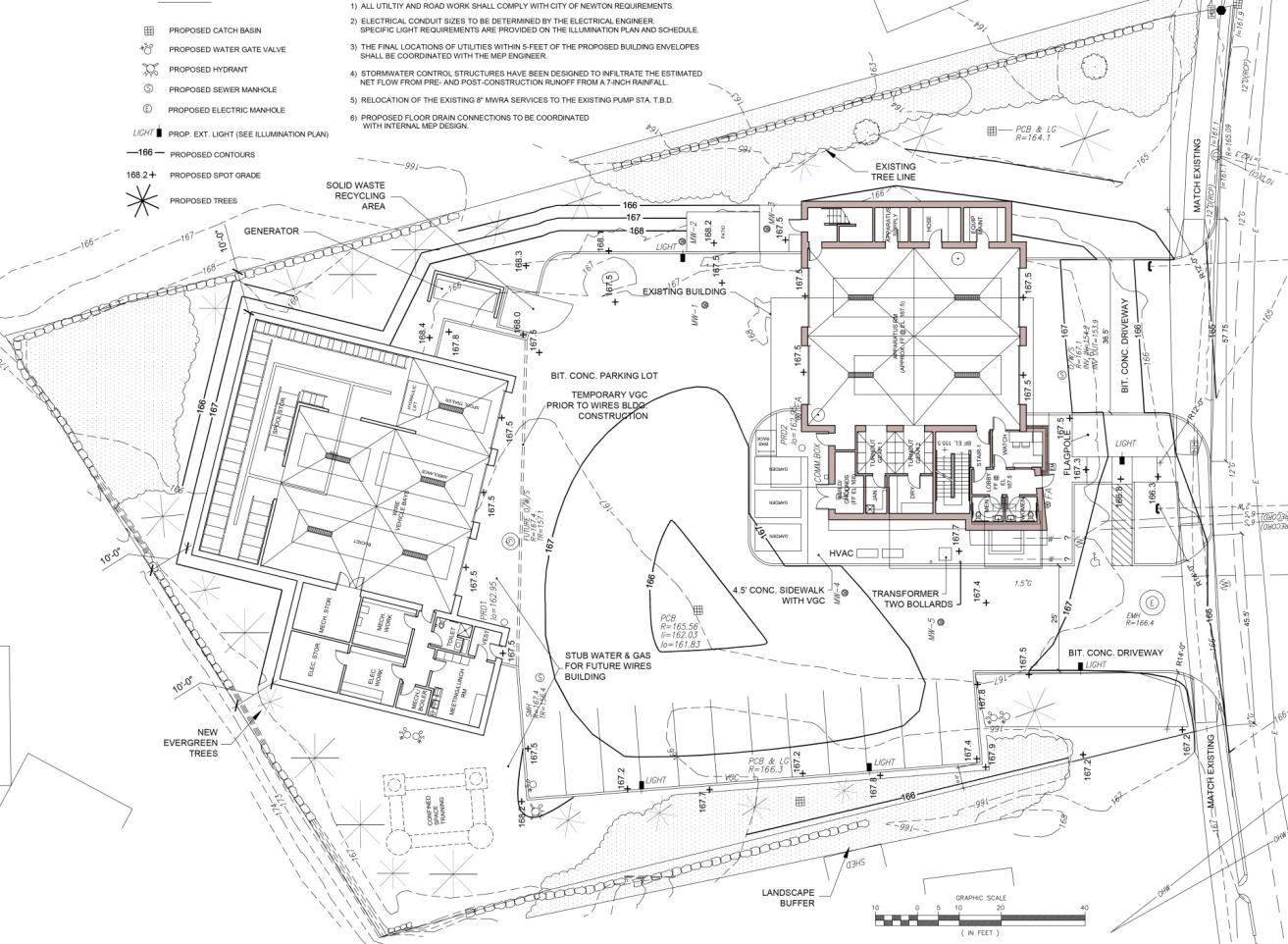 NORTH
STATION 10 
Approved Proposal 
DRC 10/18/2012
GRADING & PAVING
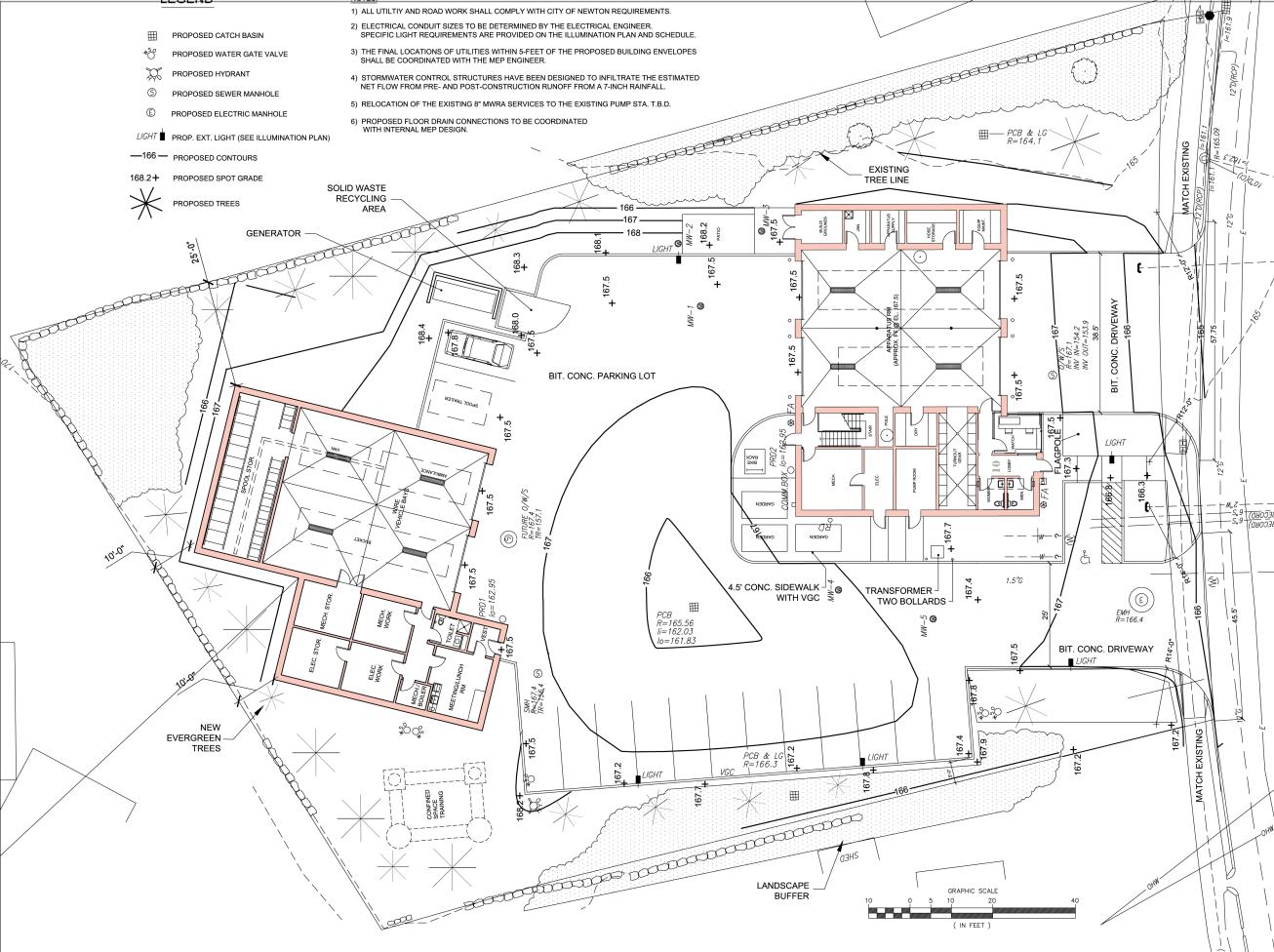 NORTH
STATION 10 & WIRES
Revised Proposal
GRADING & PAVING
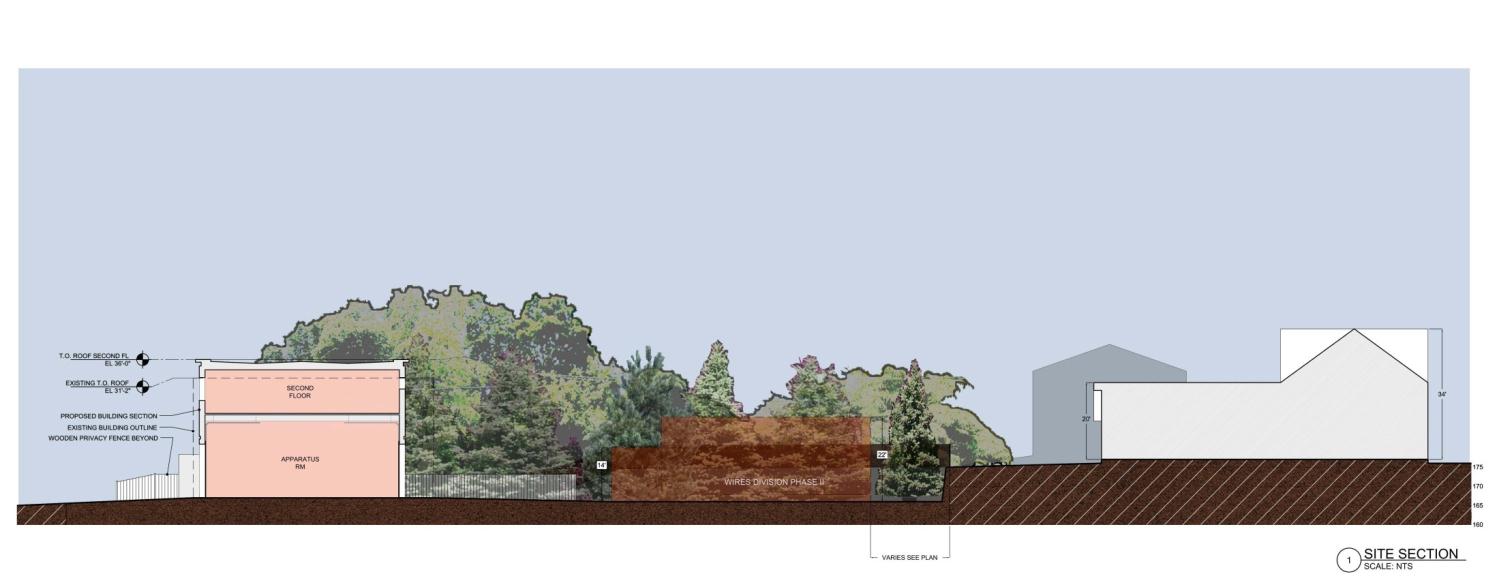 STATION 10 
Approved Proposal 
DRC 10/18/2012
SITE SECTION
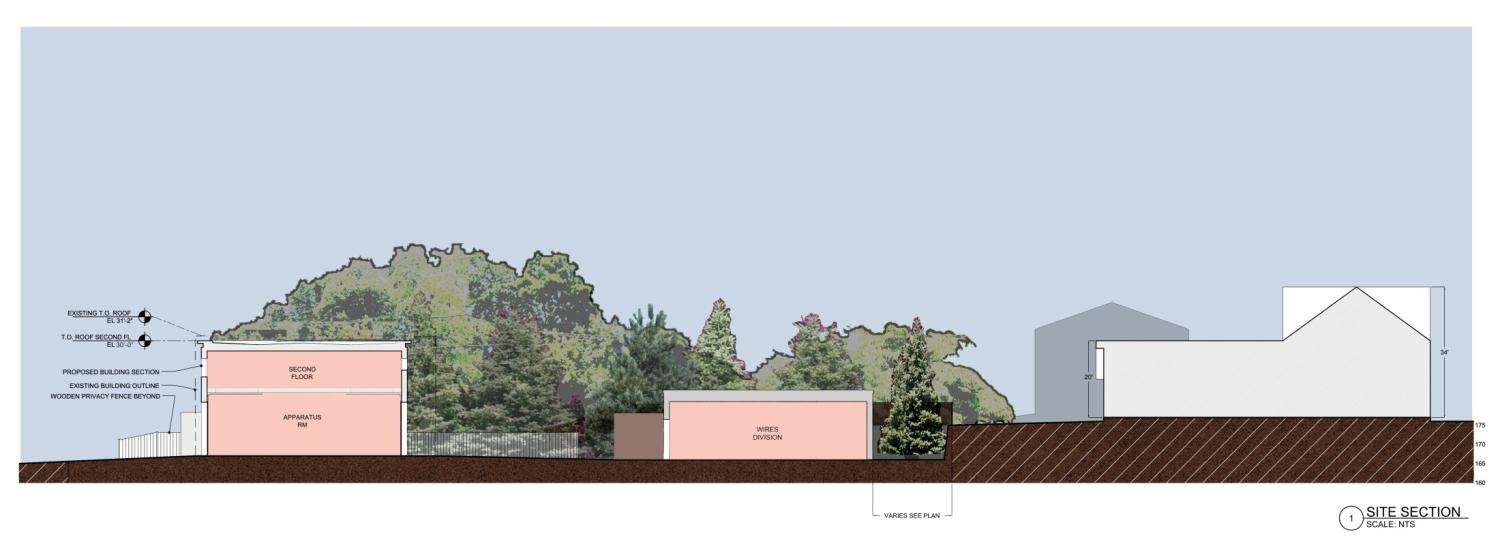 STATION 10 
Revised Proposal
SITE SECTION
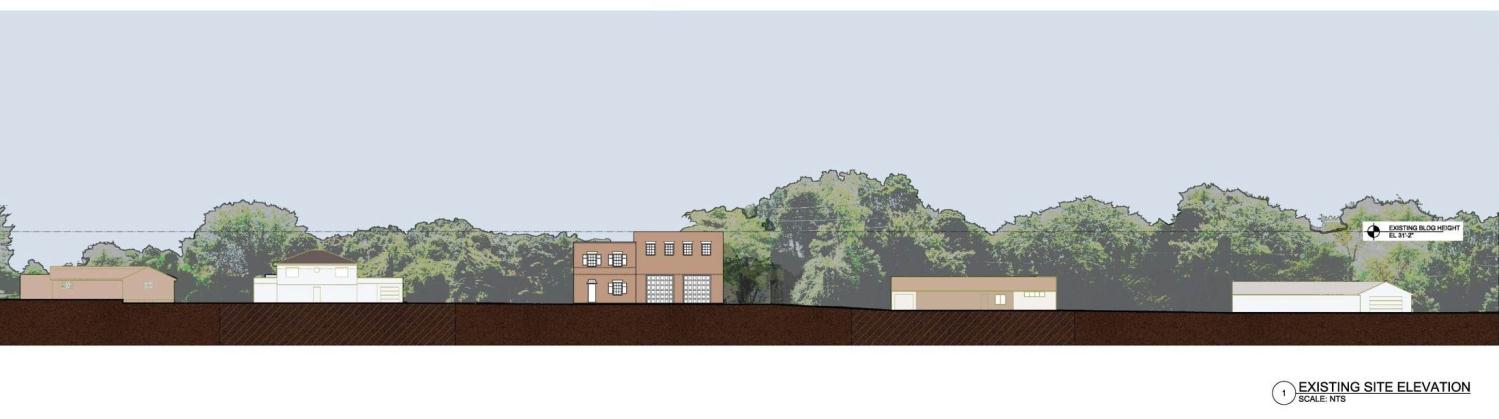 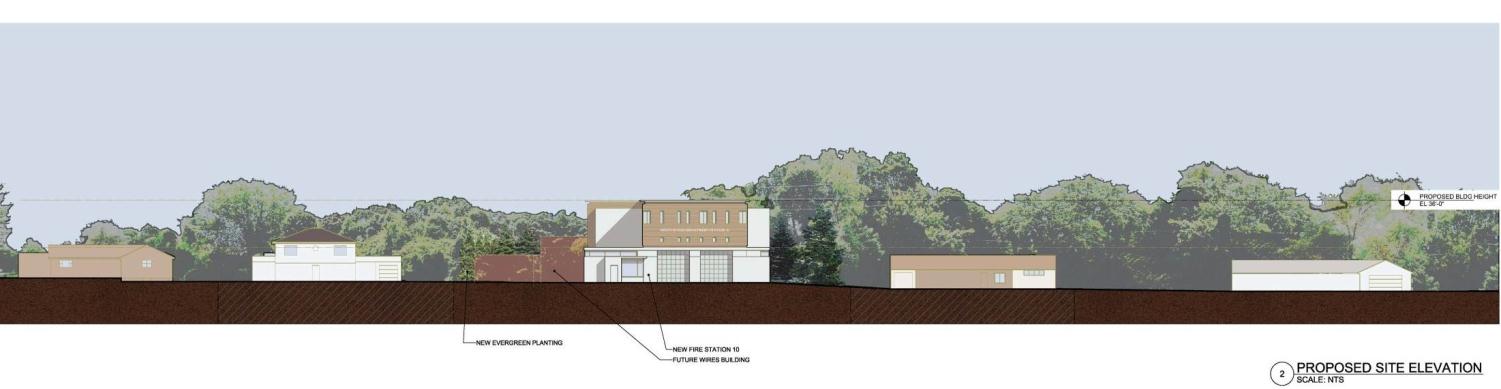 STATION 10 
Approved Proposal
DRC 10/18/2012
SITE ELEVATIONS
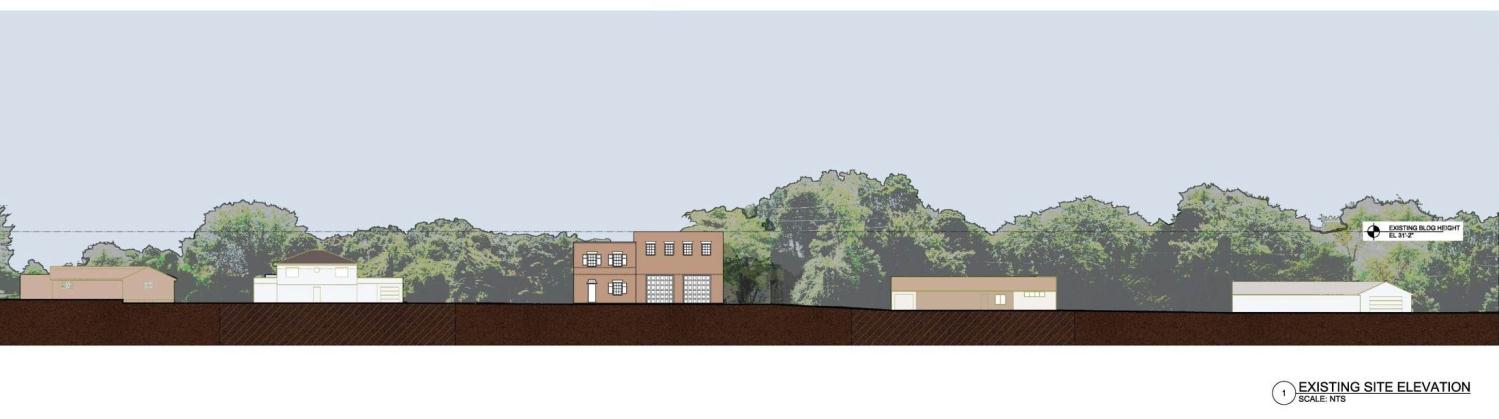 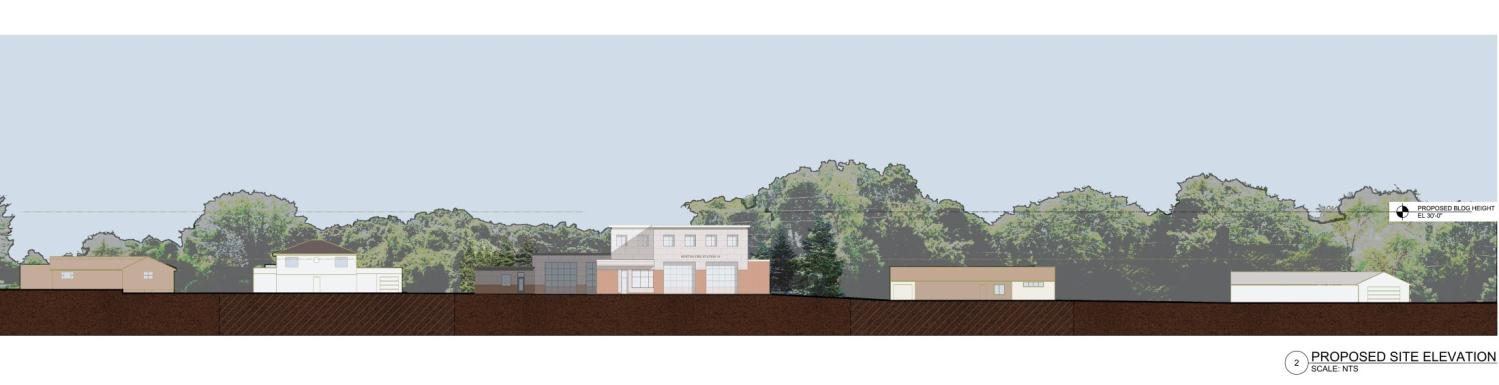 STATION 10
Revised Proposal
SITE ELEVATIONS